Namur, le 09 novembre 2017
DGO1-65 Direction de l’Expertise des Ouvrages
Ir Patrice Toussaint
Directeur f.f.
Missions
Expertises techniques d’ouvrages

Inspections B
Instrumentation
Assistance aux chantiers
Epreuves de pont
Expertises
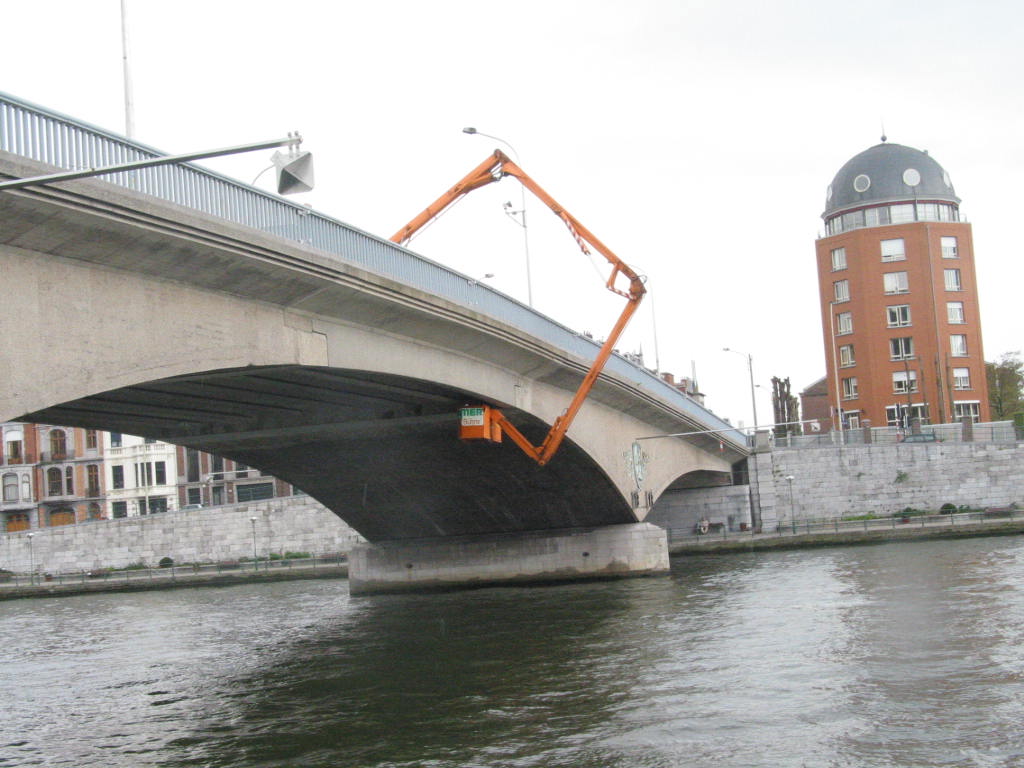 - Examen d’un pont en maçonnerie sur le RAVeL
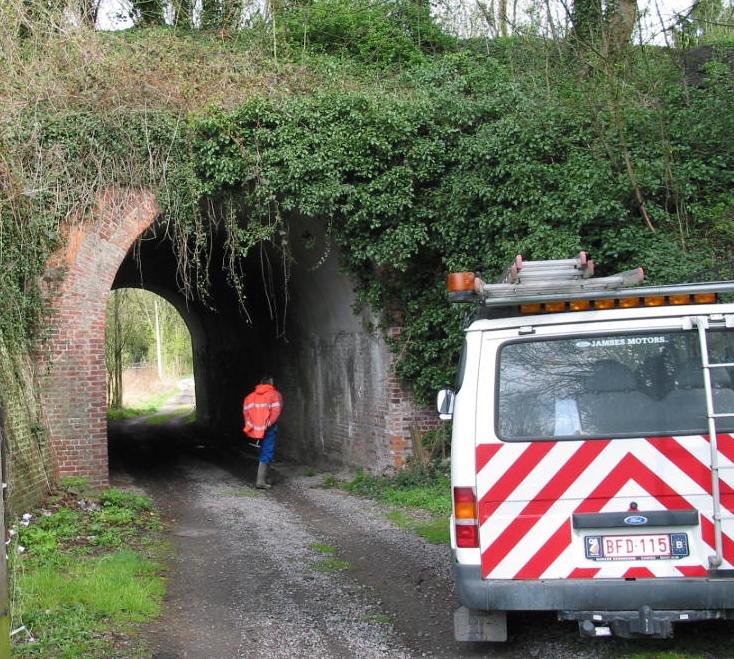 - Travail en hauteur
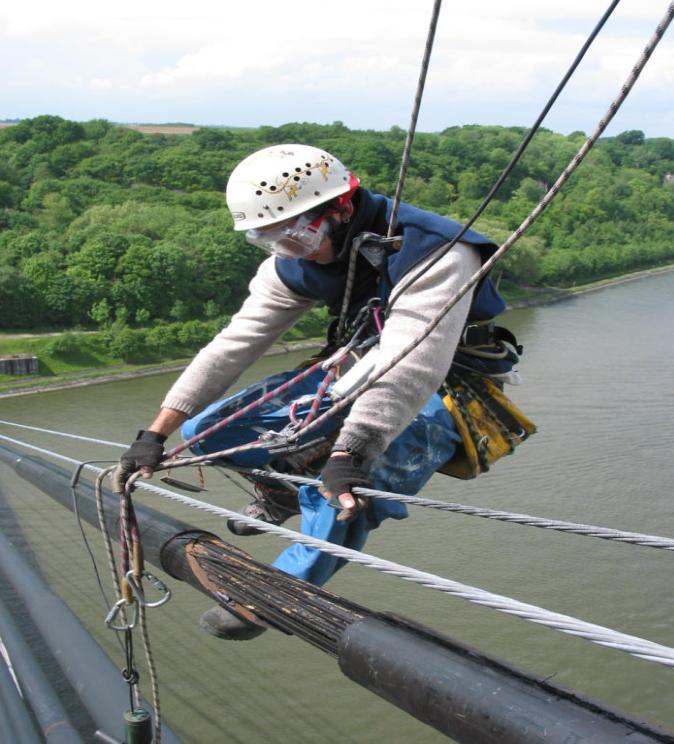 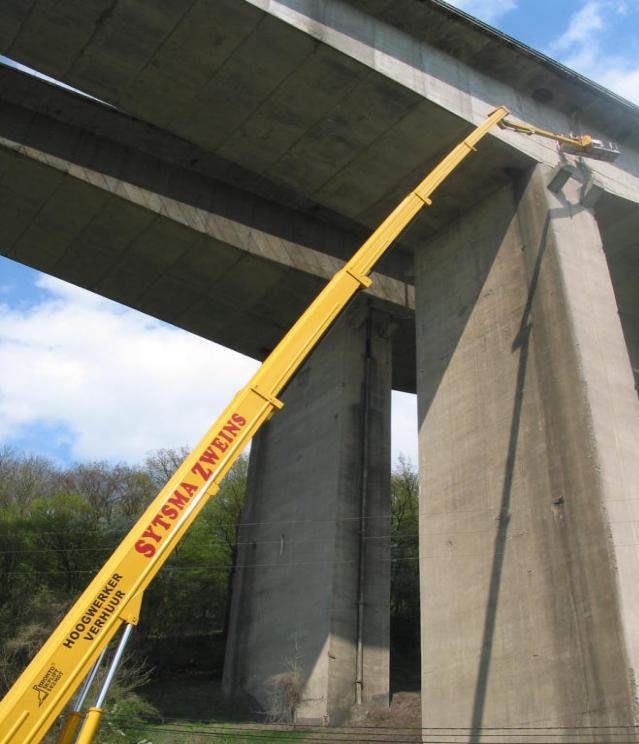 - Expertise d’un pont après démolition
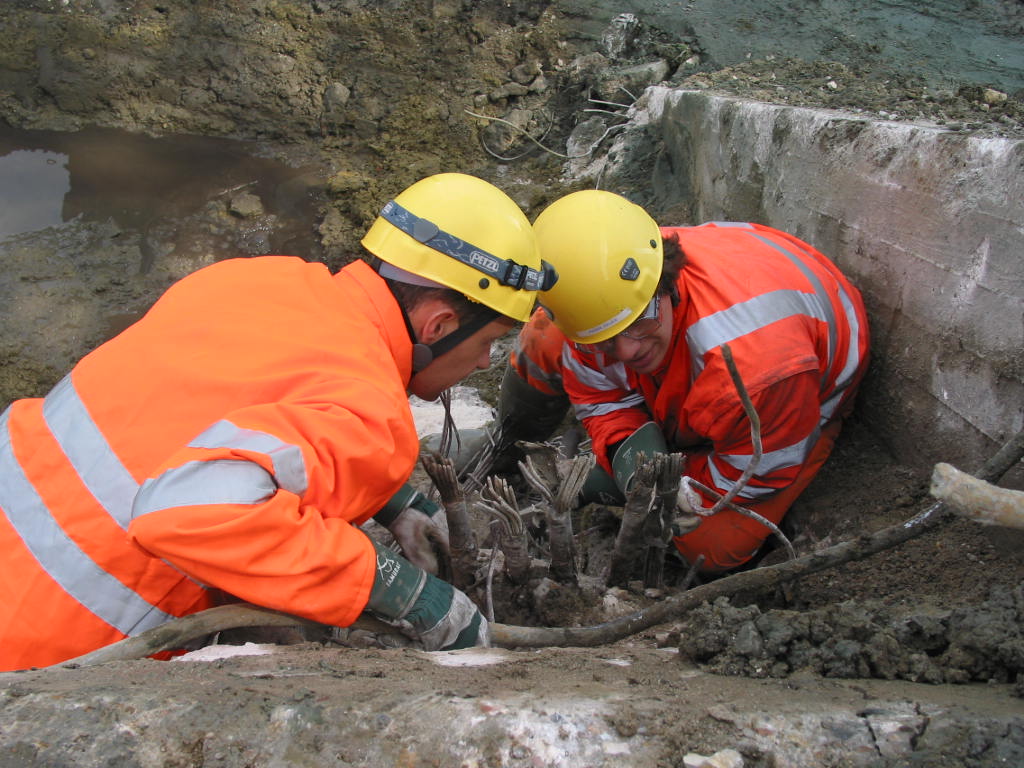 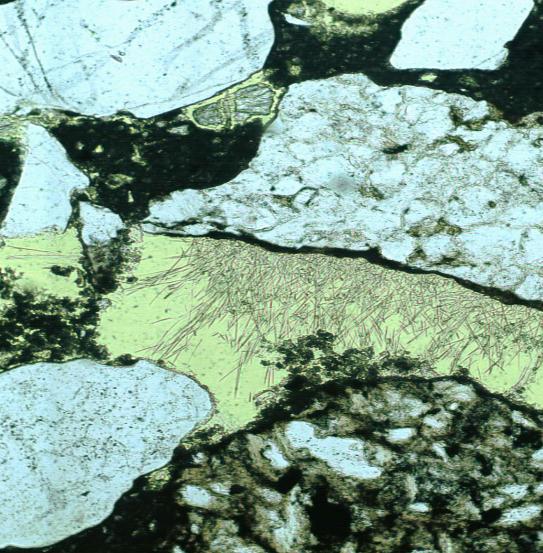 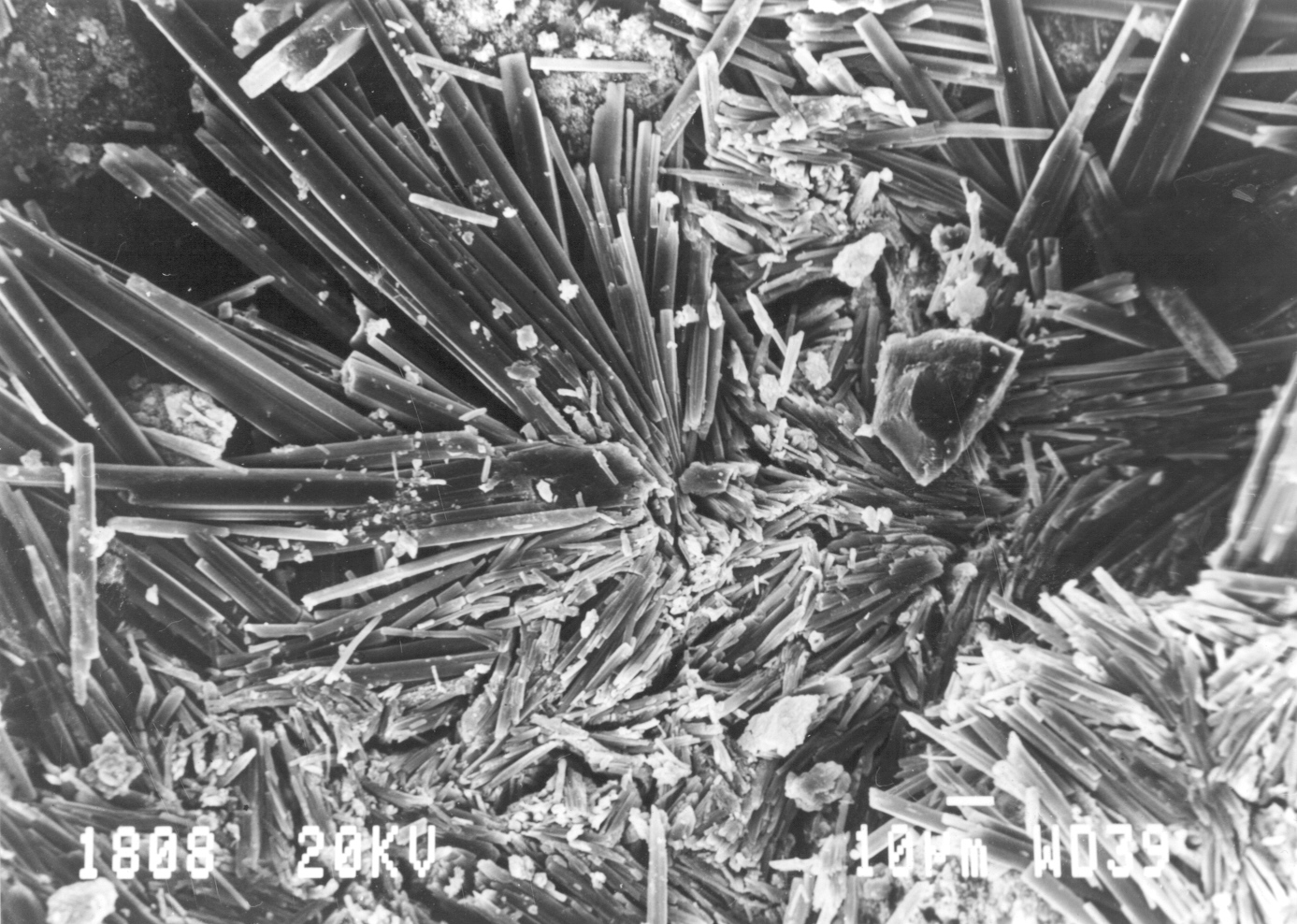 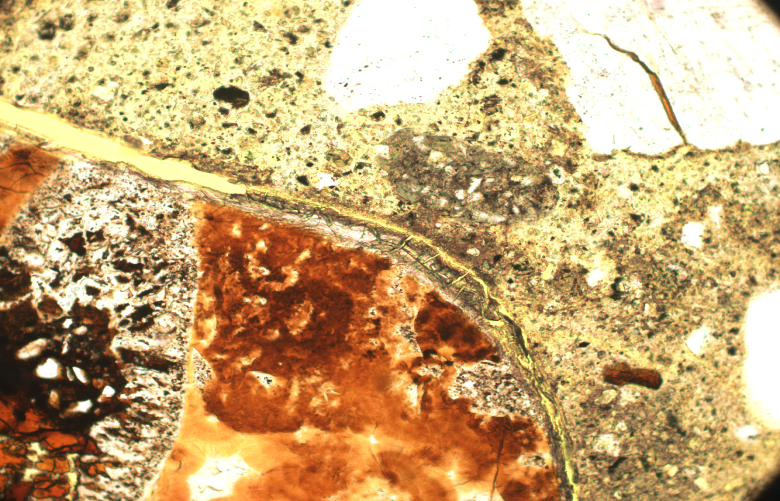 Lame mince
Microscope électronique
Microscope
Mesures et essais
- Analyses sur échantillons de béton
Mesures et essais
- Détection du réseau d’armatures
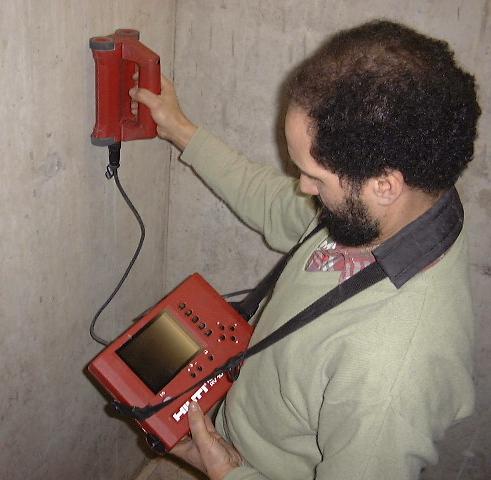 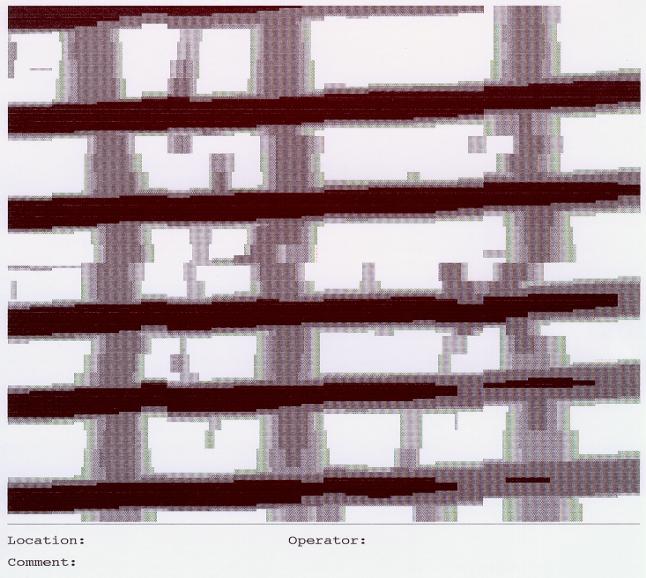 Mesures et essais
- Examen par endoscope ou caméra
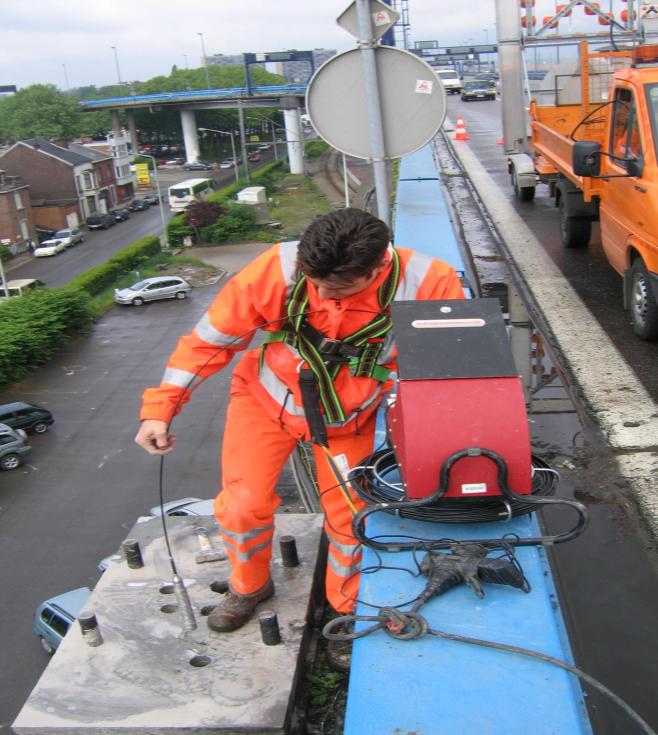 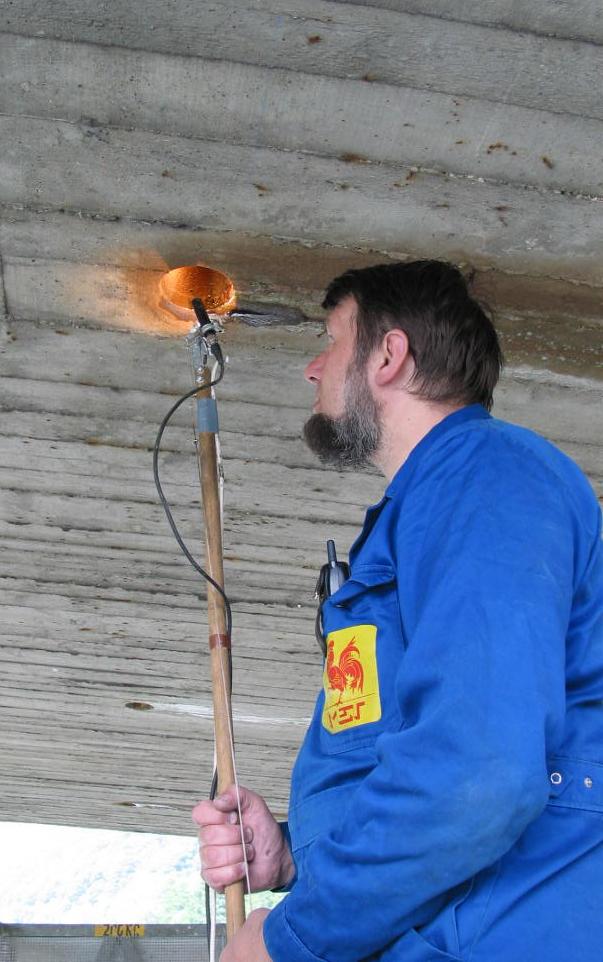 Mesures et essais
- Arbalète pour mesure d’effort dans un fil précontraint
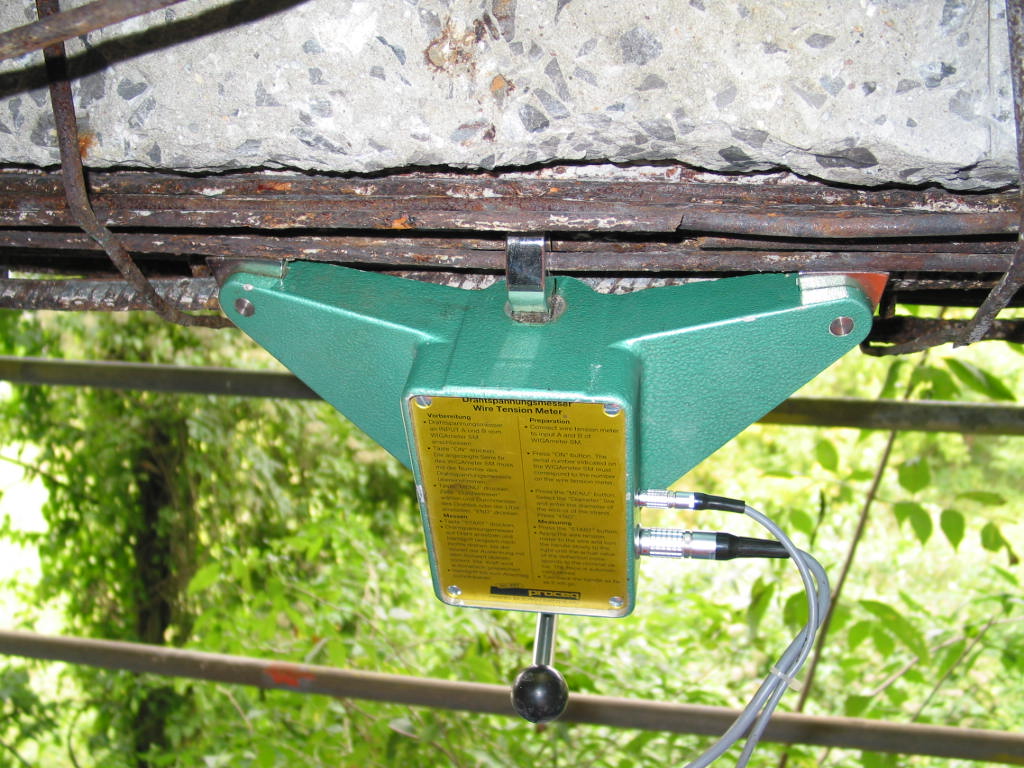 Radar : matériel
GSSI
Thermographie
Myriade de décollements 
Structure caisson de la dalle
Exemple 2 : Contrôle d’étanchéité
Exemple 3 : Fuite thermique
Mesures et essais
- Viaduc de Millau : mesures d’effort dans les haubans
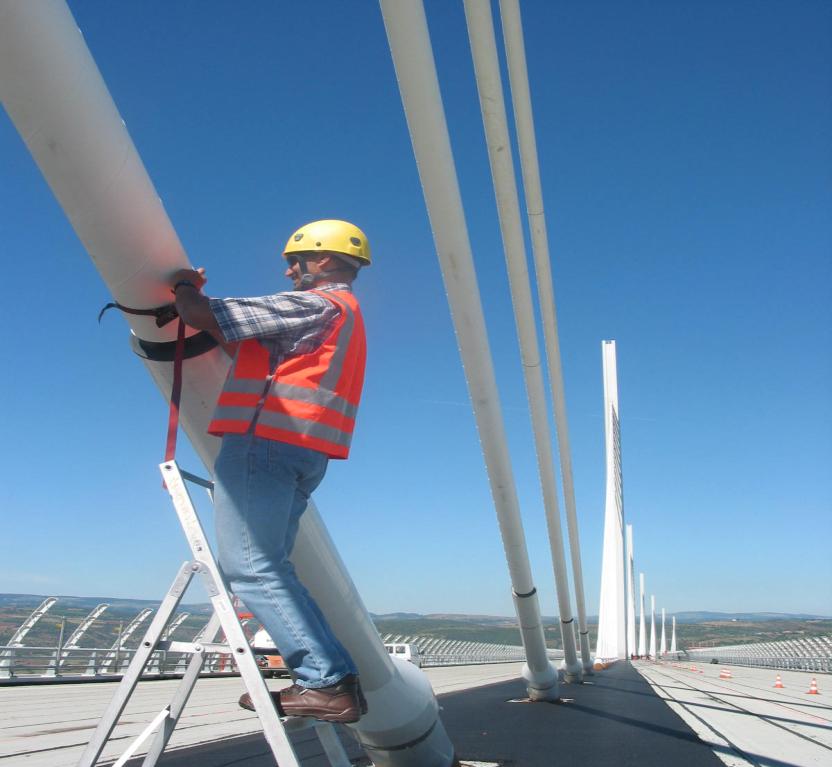 Modélisation 3D
PHOTOGRAMMETRIE
SCANNER 3D
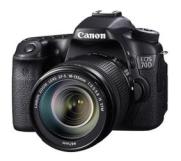 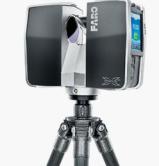 2014
2015
photogrammétrie
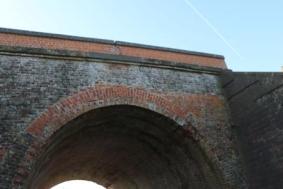 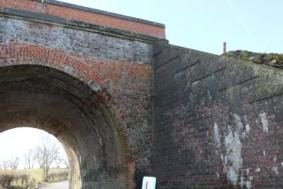 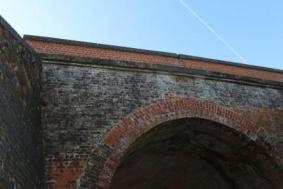 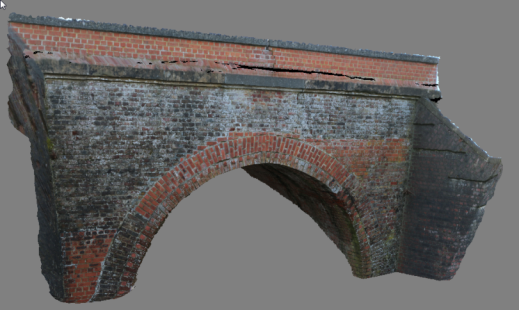 1 800 000 points
lasergrammetrie
Viaduc de Conques : scan par lasergrammétrie
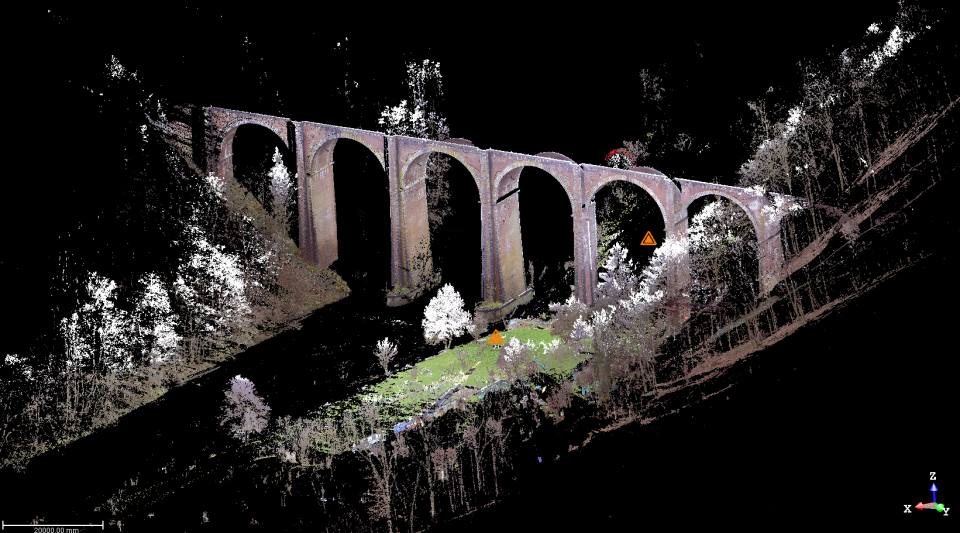 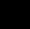 Position du scanner
90 000 000 points
comparatif
Techniques complémentaires
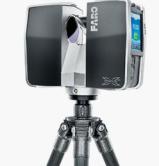 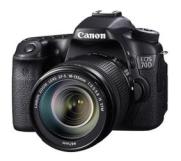 Axes de travail en 2016
Nombreux ouvrages modélisés en 2016
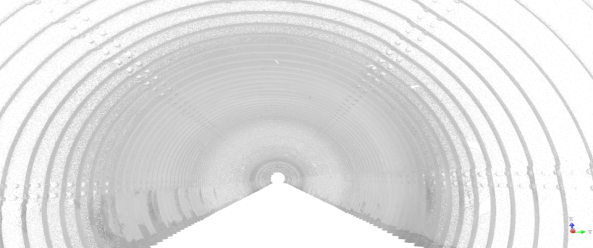 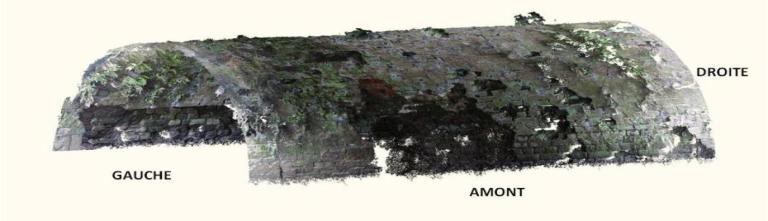 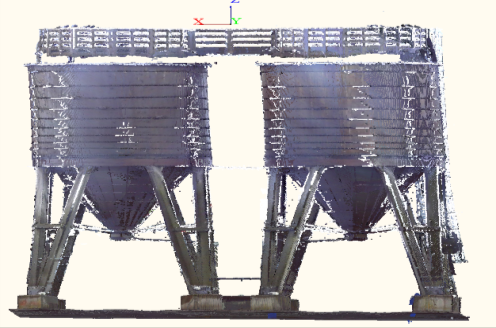 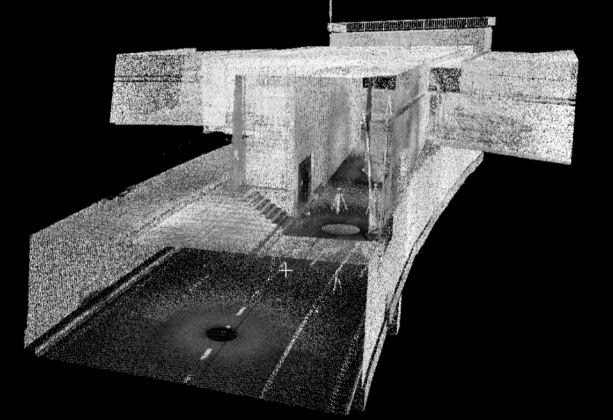 Deformations d’une structure
Mur de Lustin : conservation de la zone critique
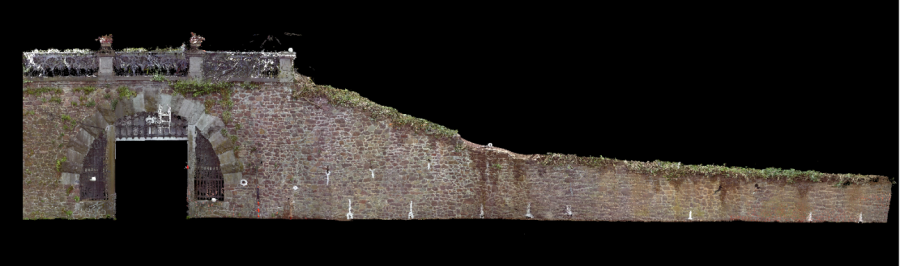 Deformations d’une structure
Mur de Lustin : étude des déformations
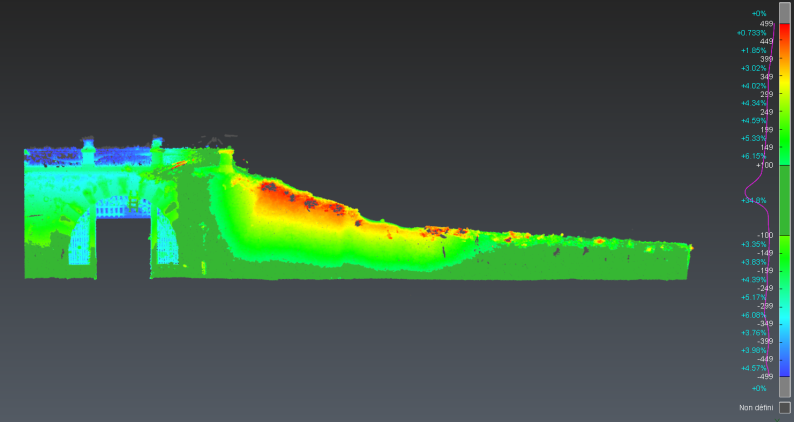 Rouge = hors-plomb entre 40 et 50 cm
Vert clair = hors-plomb entre 10 et 25 cm
Modele 3d des tiges a partir des photos
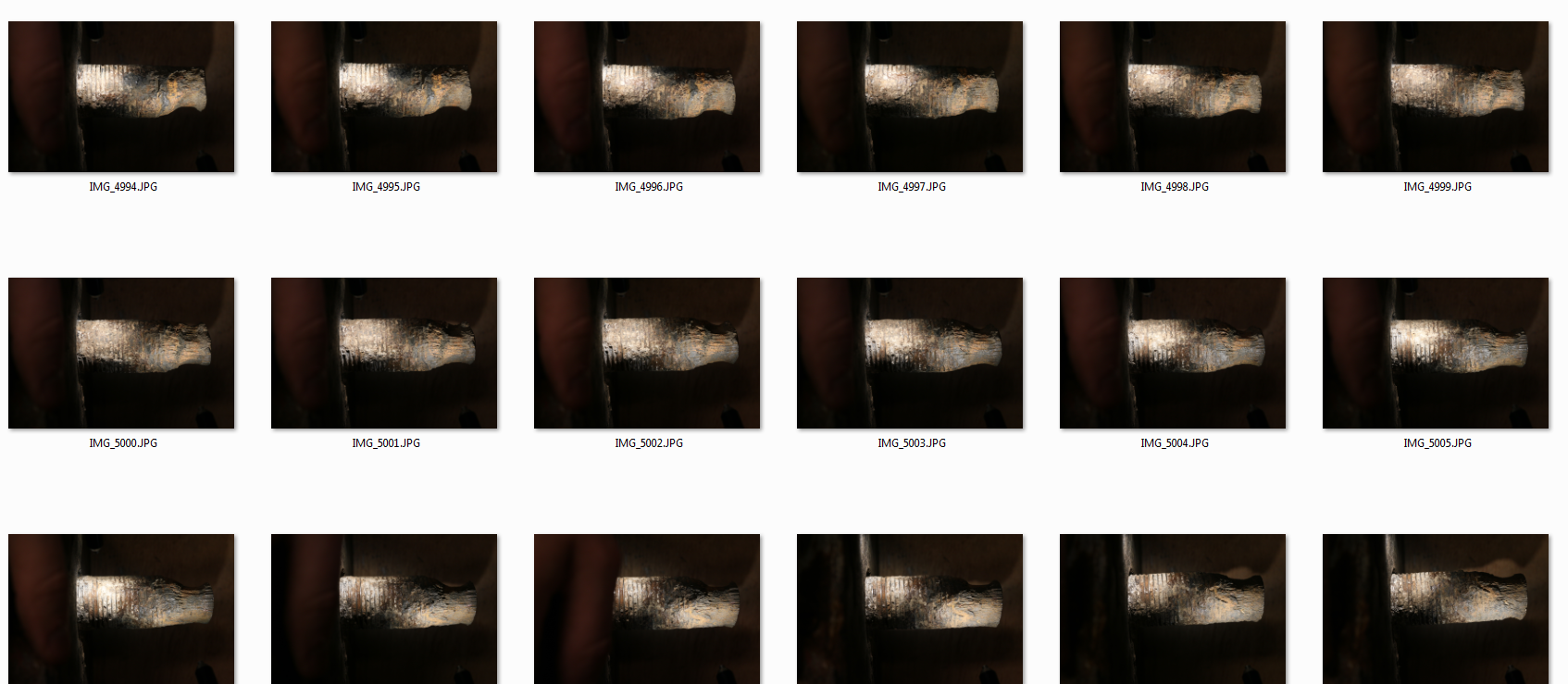 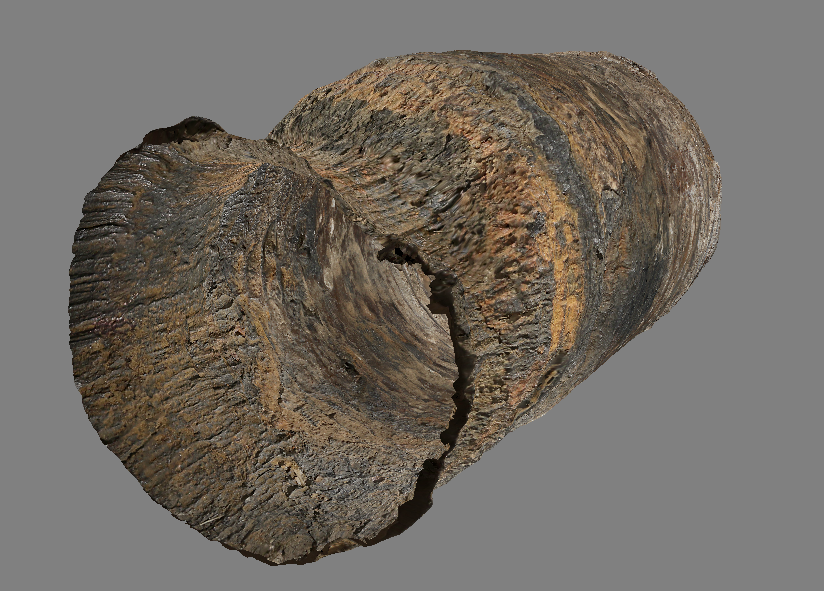 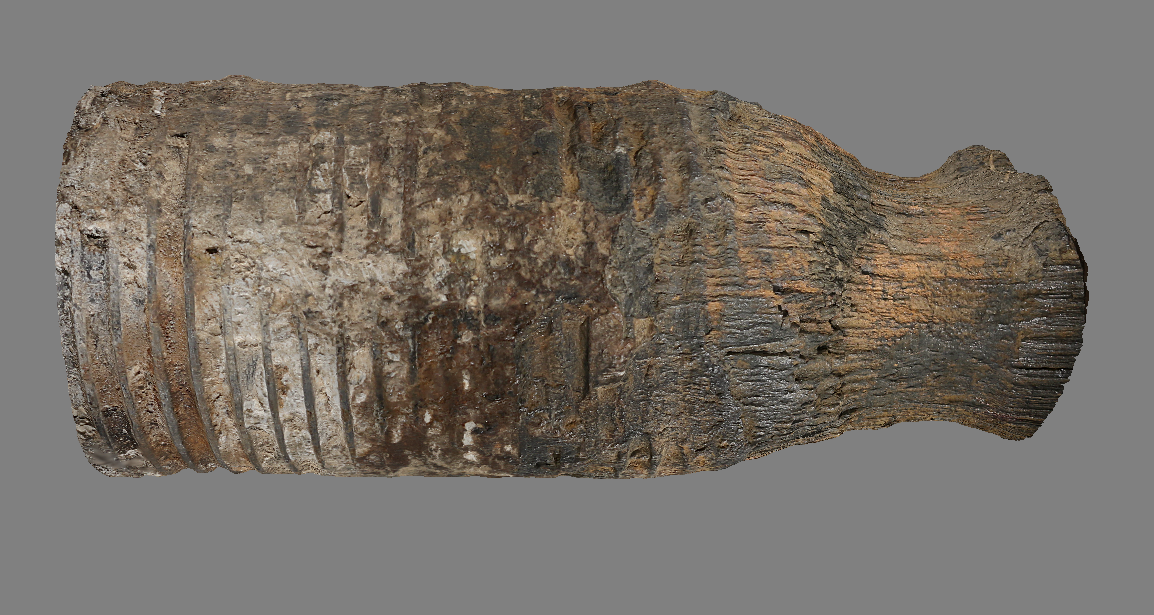 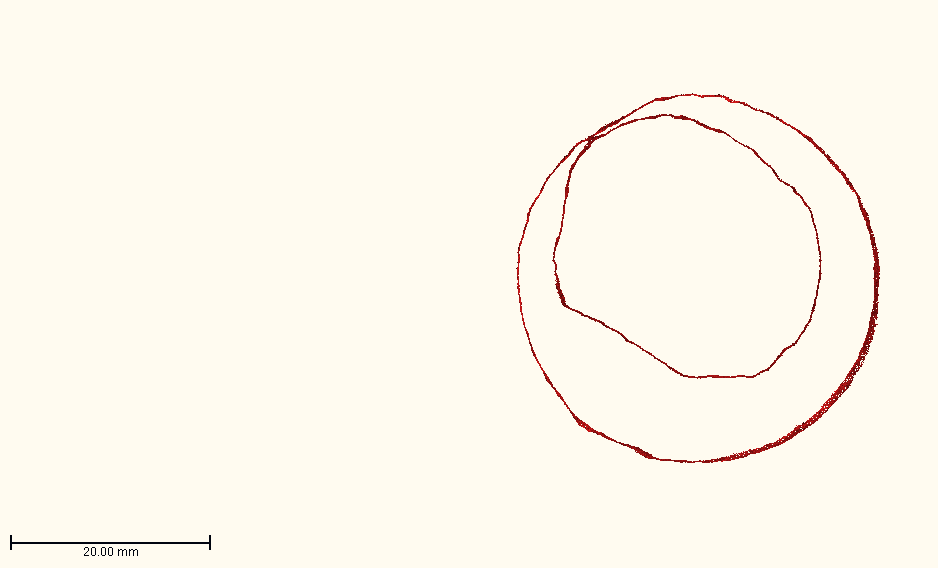 Comparaison des sections
Aire = 526 mm²
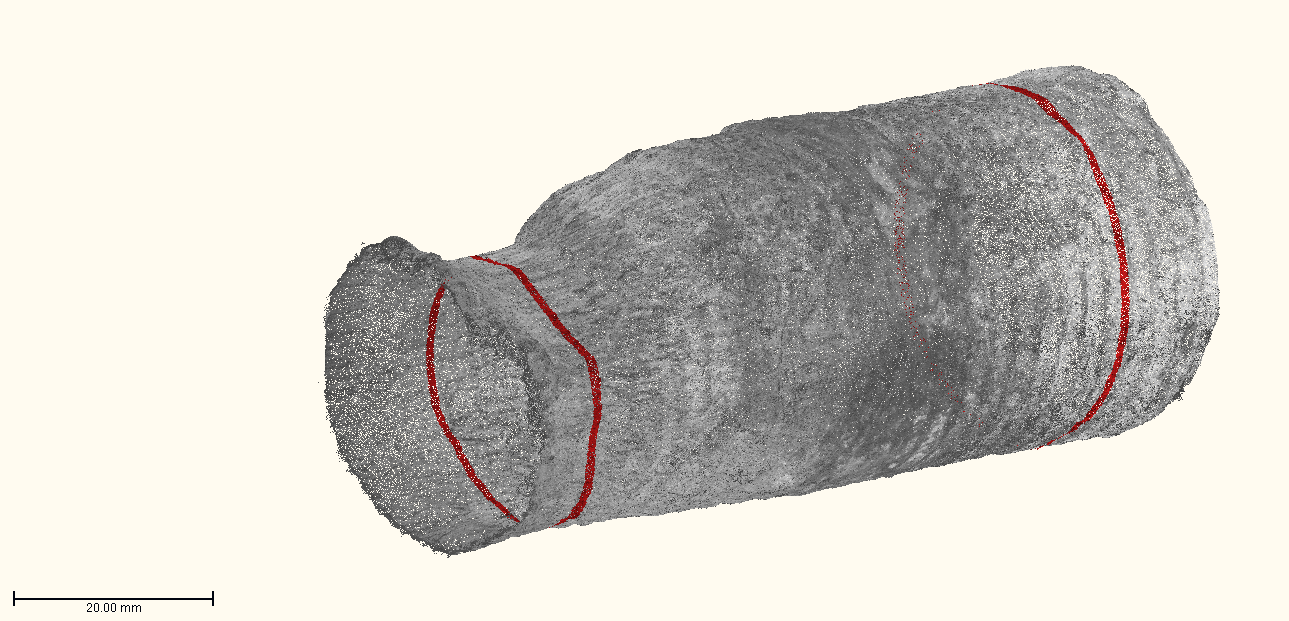 Aire = 1024 mm²
51% de section résiduelle
Marché amiante avec ISSEP
Inventaires avant chantier

Recherche pour définir des techniques light de désamiantage
Instrumentation des ouvrages
POURQUOI: Les ouvrages vieillissent
Une surveillance intelligente permet de
 s’assurer de la sécurité de l’ouvrage
 prolonger sa durée de vie (prévention)
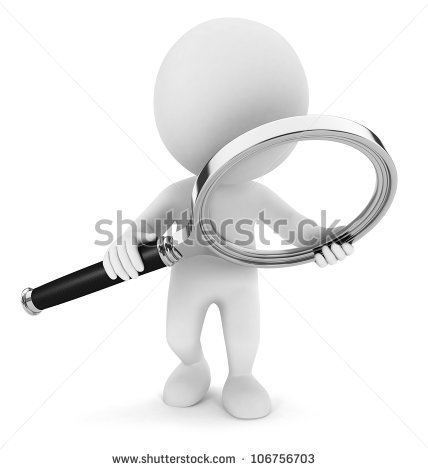 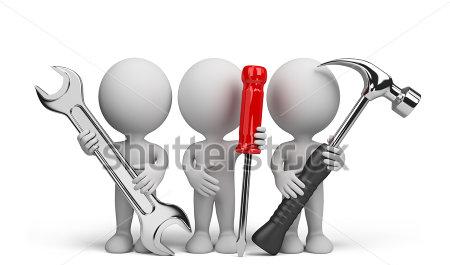 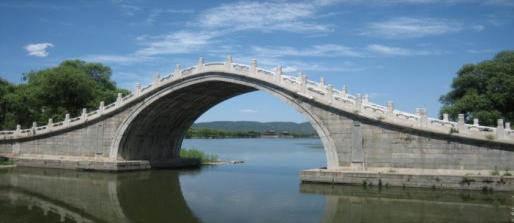 TOUS TYPES DE CAPTEURS
DEPLACEMENT
TEMPERATURE
ACCELEROMETRE
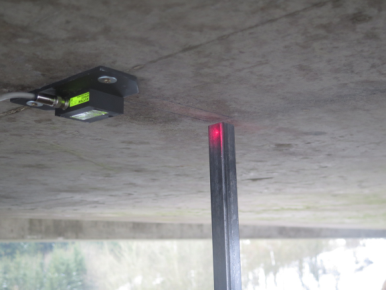 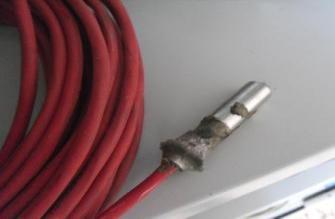 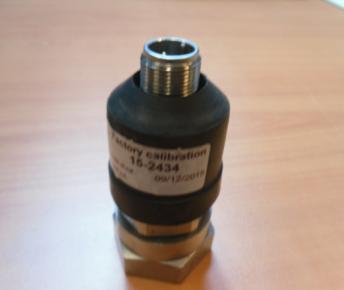 JAUGES DE CONTRAINTES
INCLINOMETRE
FIBRES OPTIQUES
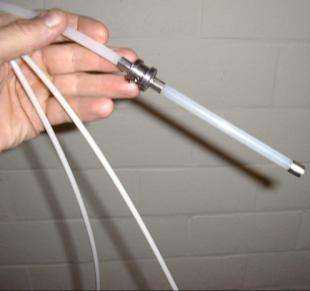 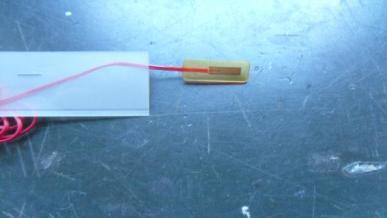 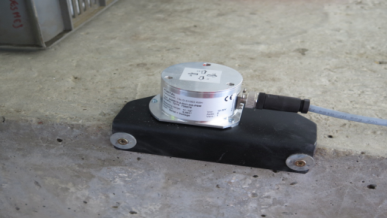 INSTRUMENTATION PAR TELEMESURE
Poutre S1 (Nord)	    Poutre S2 (Sud)
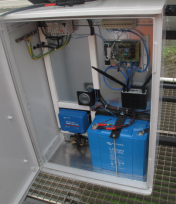 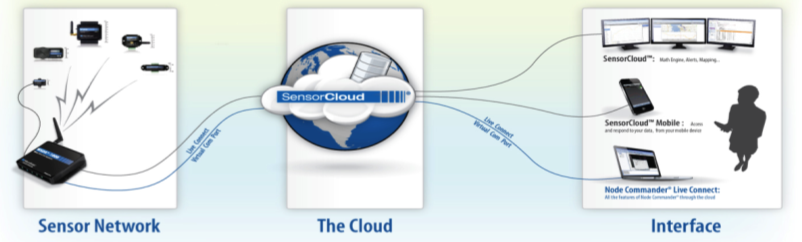 Serveur ftp
Matériel sur site (capteurs et centrale de gestion)
Transfert des données
Au bureau
SUIVI DES DONNEES EN DIRECT ET ALARMES AUTOMATIQUES
DEUX SOLUTIONS TYPES POUR LES INSTRUMENTATIONS
MONITORINGS RESTREINTS
MONITORINGS ETENDUS
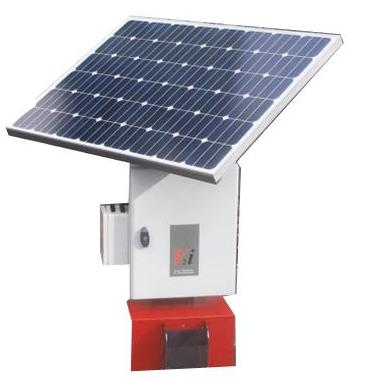 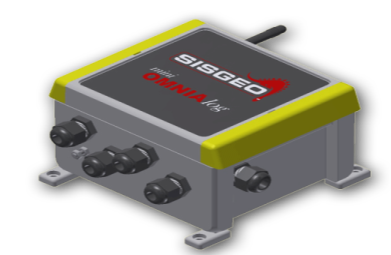 TOUS TYPES DE CAPTEURS (4)
TOUS TYPES DE CAPTEURS (32)
SUR PILE (UN AN MESURE/4 HEURES)
SUR BATTERIE/ PANNEAUX SOLAIRES/COURANT
LIAISON FILAIRE (UNE ZONE)
LIAISON SANS FIL (MULTI ZONE)
SYSTÈME ALARME
SYSTÈME ALERTE / ALARME
MONITORING ETENDU
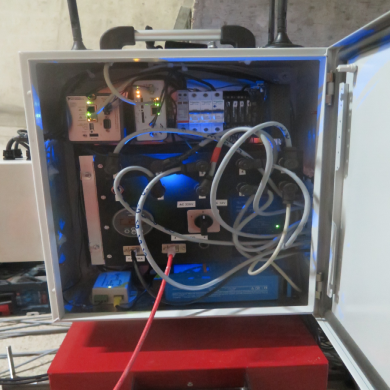 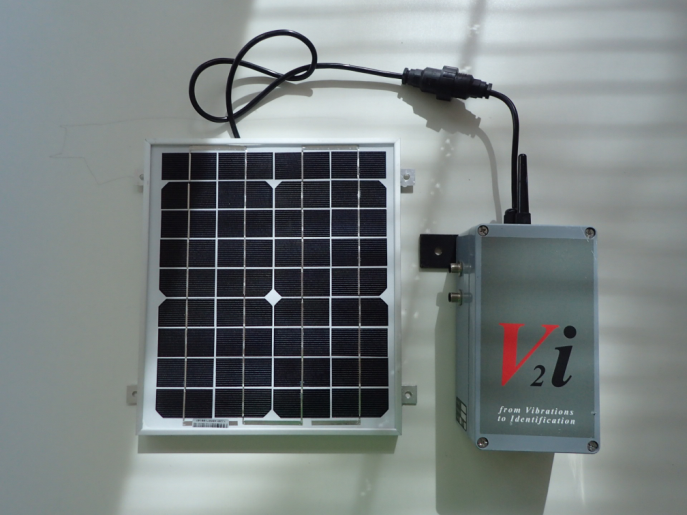 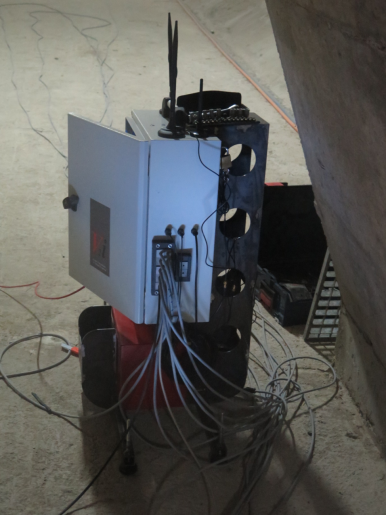 MONITORING RESTREINT
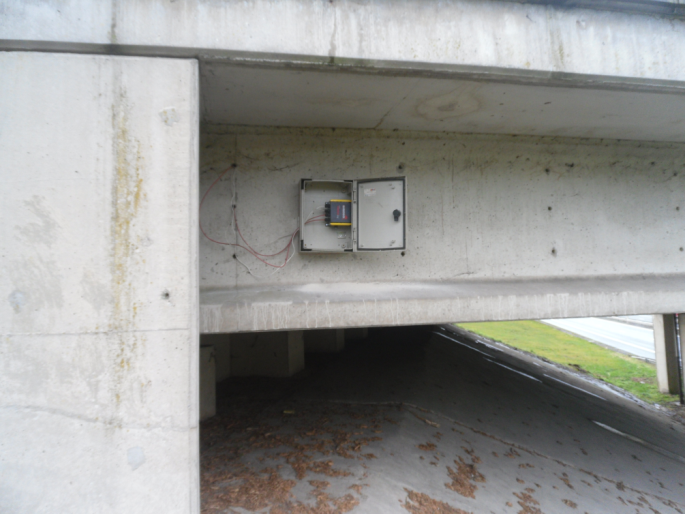 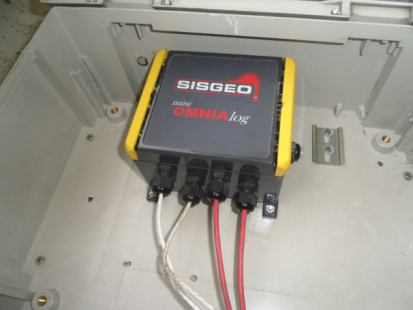 Mobile
Lié à deux déplacement et deux températures
Fonctionne sur piles (1 an mesures/4h)
Monitoring des ouvrages: programme de télémesure
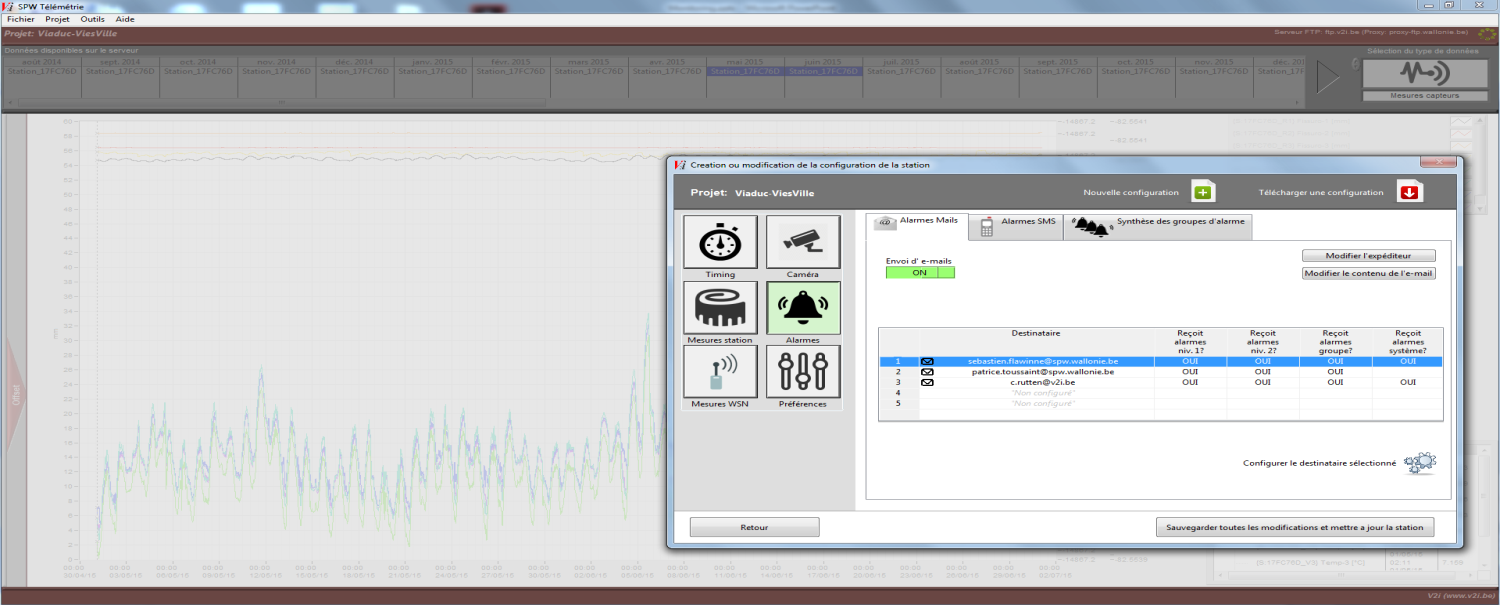 Monitoring des ouvrages: site web
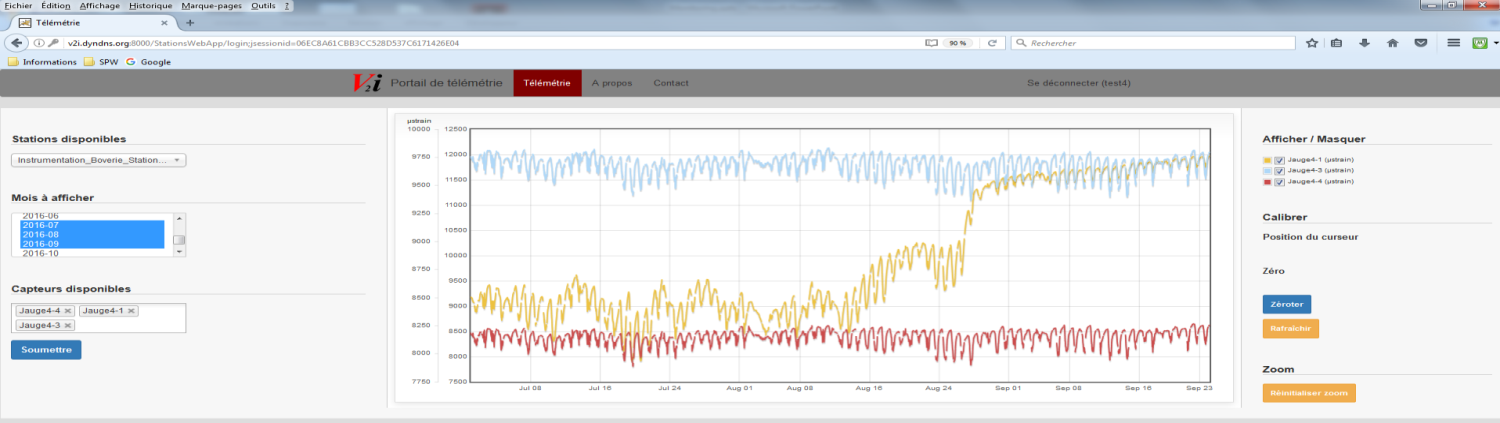 Essais de pont
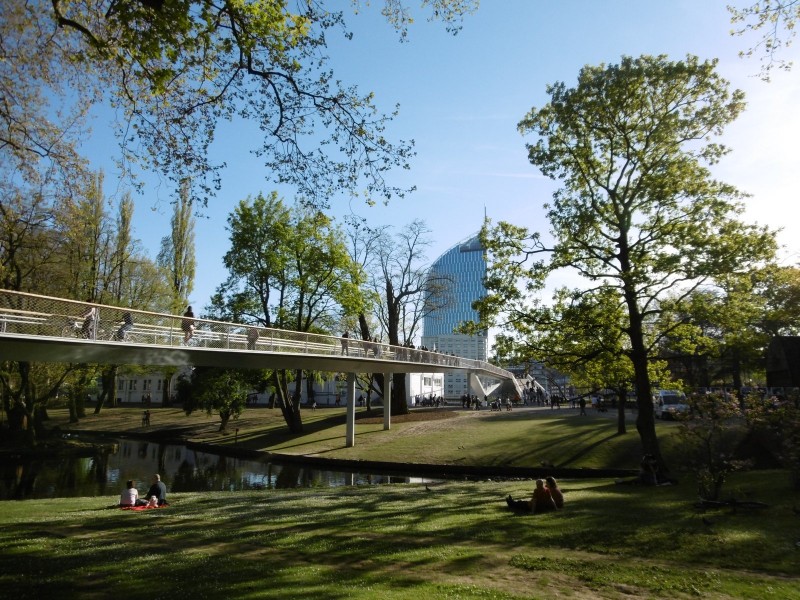 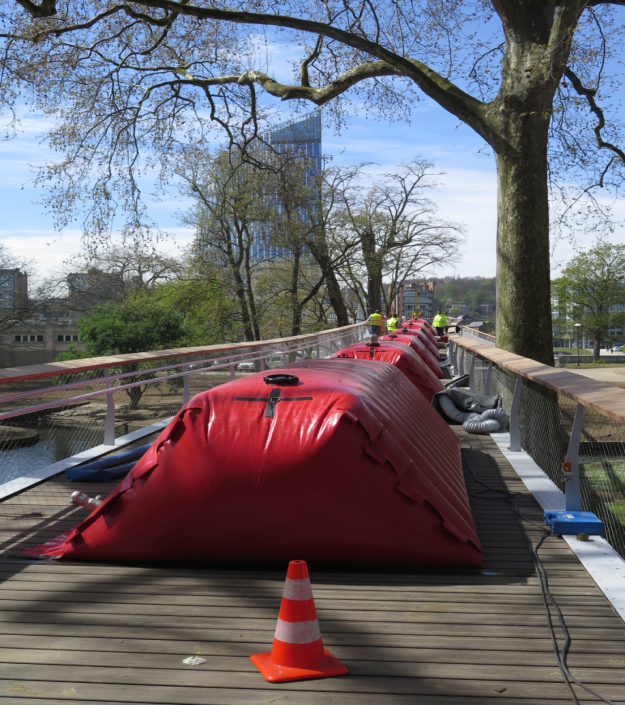 Recours au J-Bars
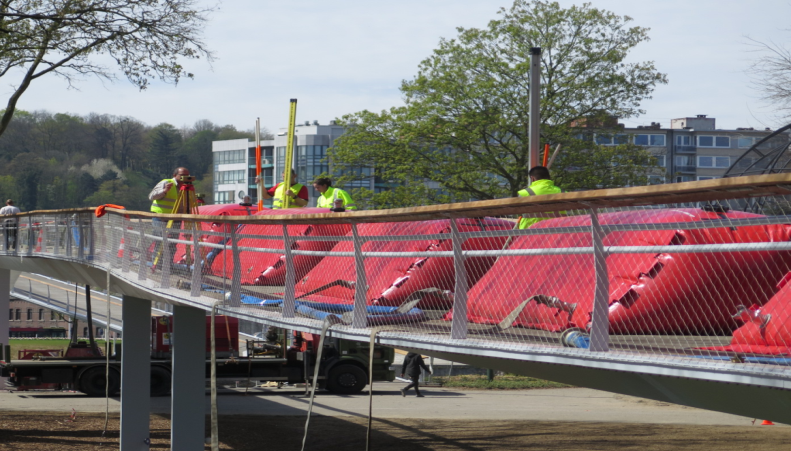 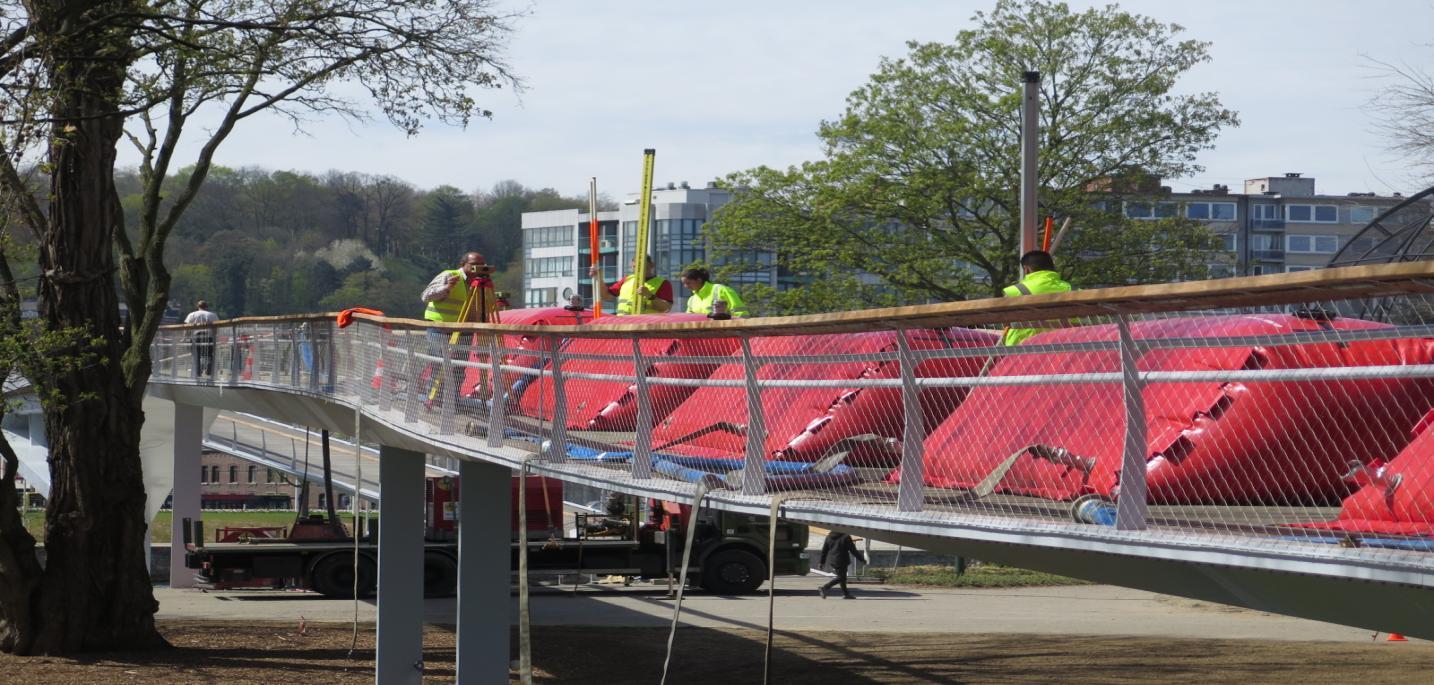 Mesurage par nivellement
Repères provisoires
Précision: 3/10 mm
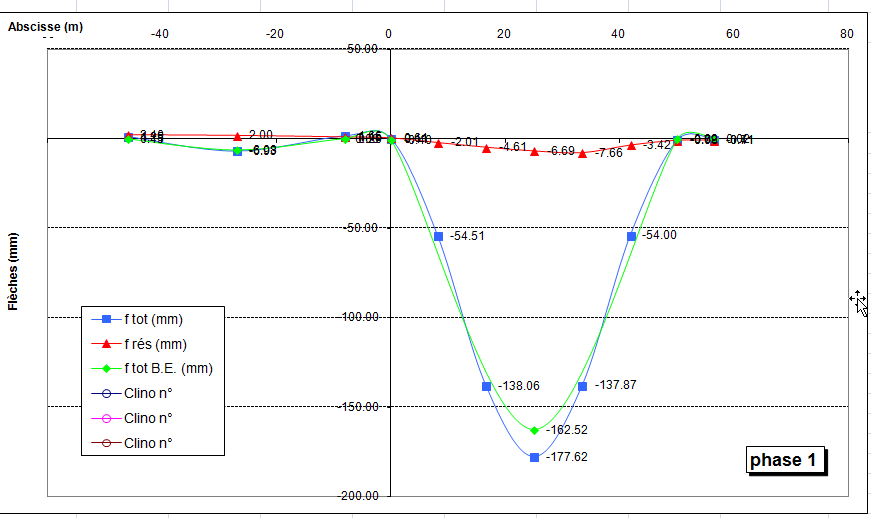 Encodage et analyse des résultats sur site
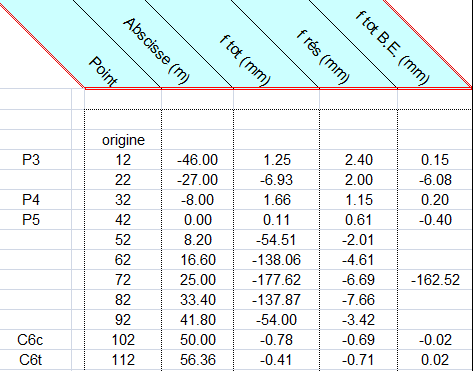 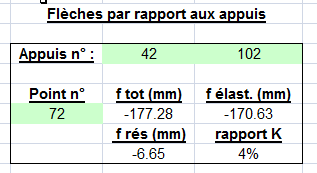 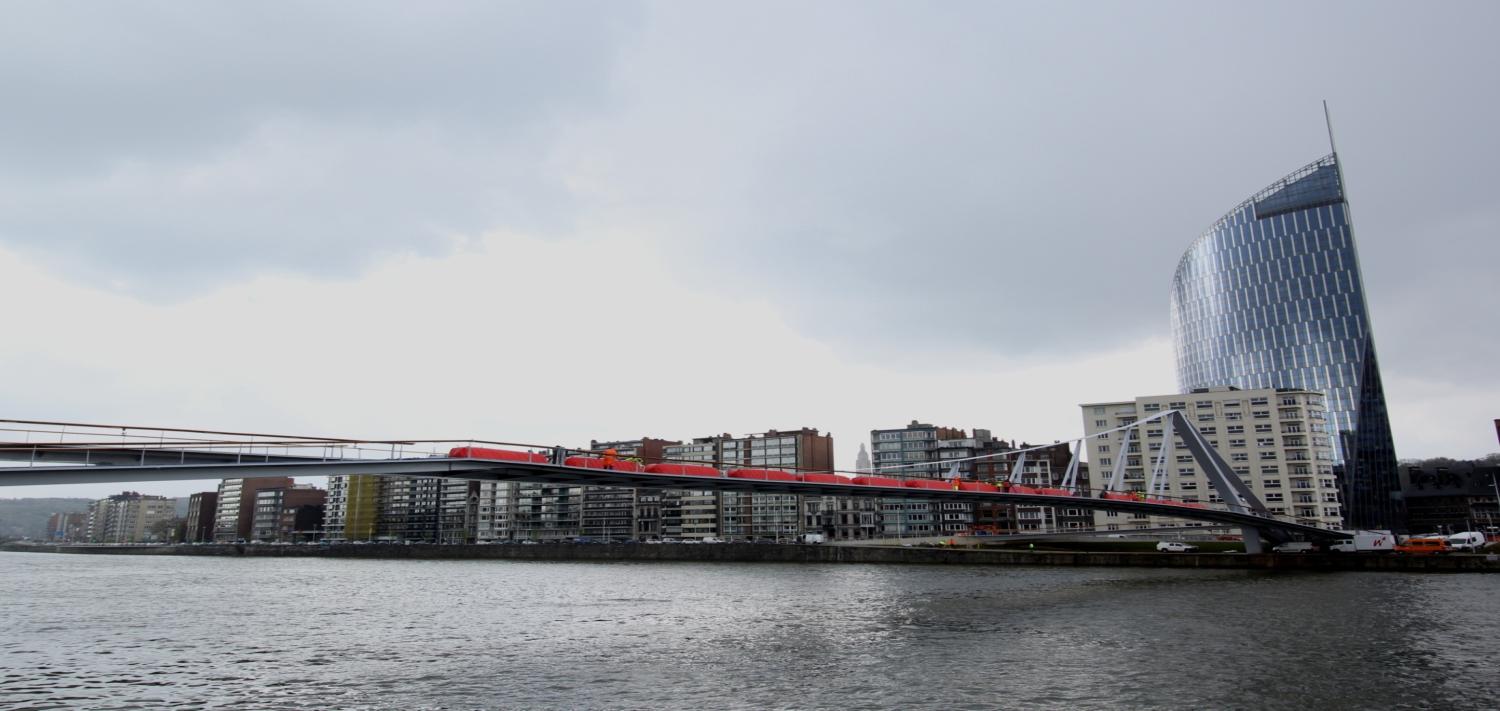 15 x 7.5 tonnes
112.5 tonnes
1500 personnes
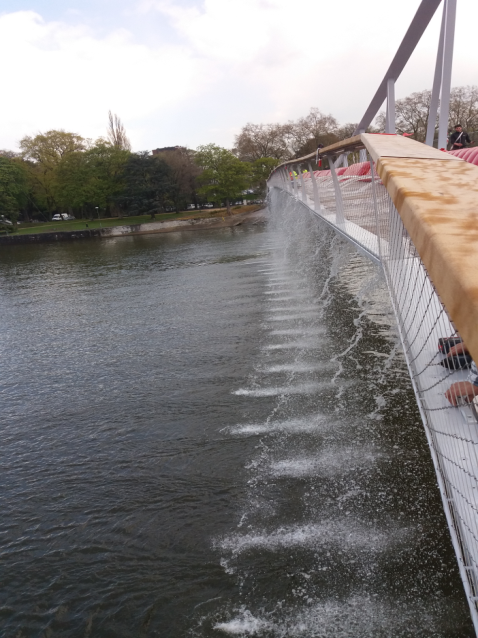 Déchargement
Missions
Gestion des ouvrages d’art
C.W.G.O.A.
G.T.G.R.
B.D.O.A.
Outils d’inspection A : Bridge Boy
Formations
Outils d’inspection : le Bridge-boy sur tablette androïd
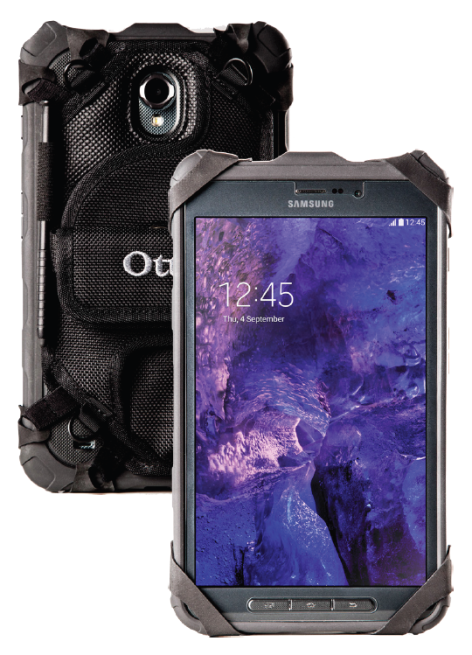 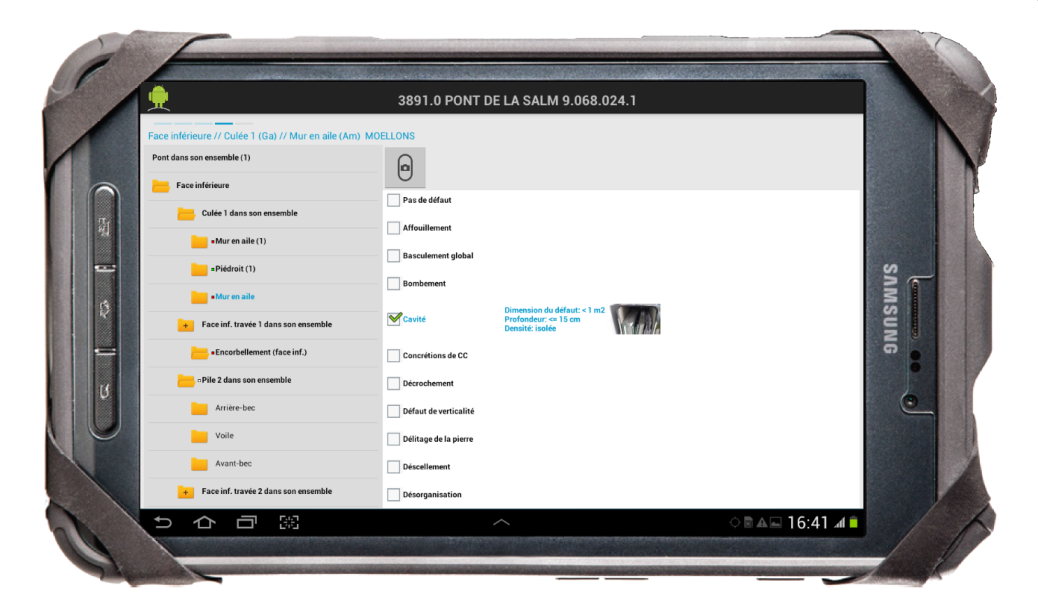 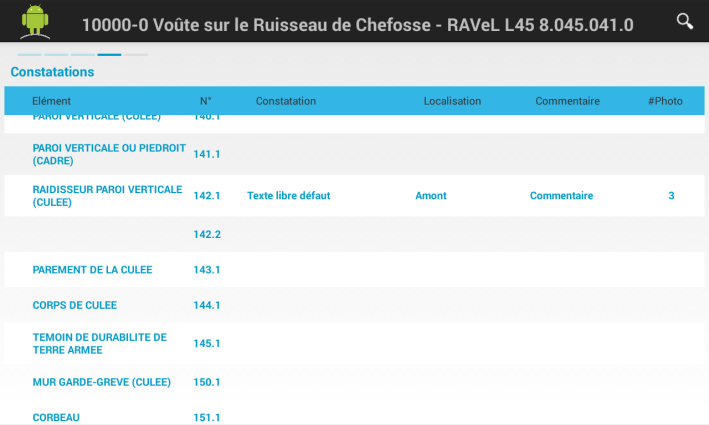 1- Choix de l’élément
2- Encodage libre du défaut + photos
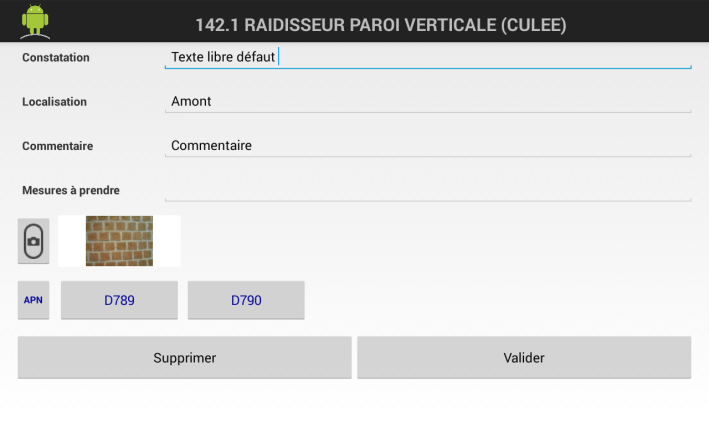 Formations
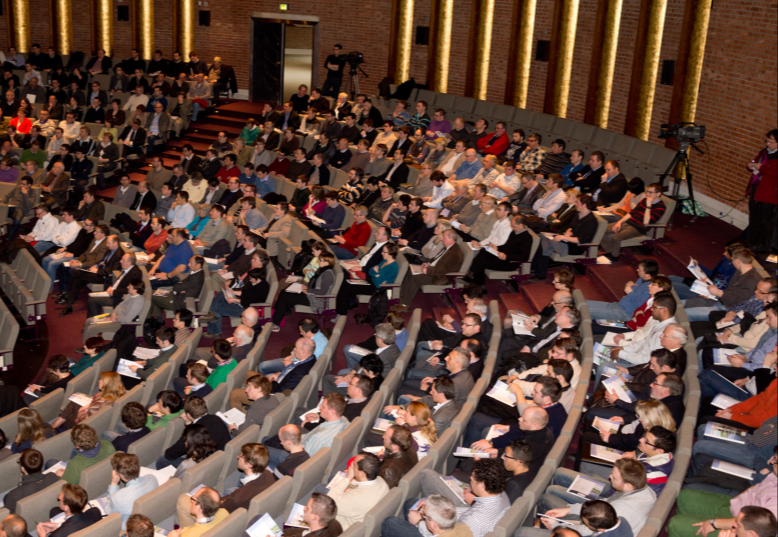 Journée ouvrages d’art
Inspecteurs de pont
Assistance aux communes
Echange d’expérience
Bridge-Boy
Missions
Cellule bruit



Cellule vibration
3. Cellule « Bruit »
Directive européenne 2002/49/CE
Réseau routier +3 millions véh/an
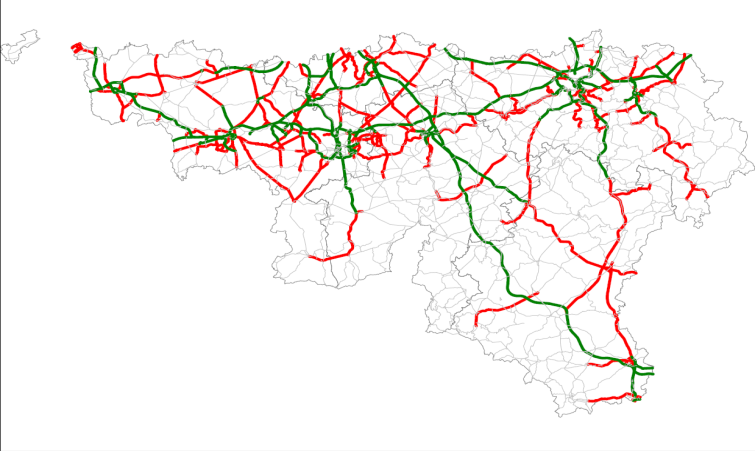 Réseau +6 millions véh/an
     Réseau  3-6 millions véh/an
[Speaker Notes: La cartographie du 3-6 millions est terminée et une mise à jour de la cartographie du réseau +6 millions est en cours.]
Gestion des écrans antibruit
Etat des écrans antibruit
Inspection structurelle et matérielle
Définition d’un état de santé 

Inspection réalisées en 2016
Résultats sur 60km d’écrans 

Plan Infrastructures « 2016-2019 »
10 millions d’€
Réhabilitation à l’identique
Upgrade 
Nouveaux écrans
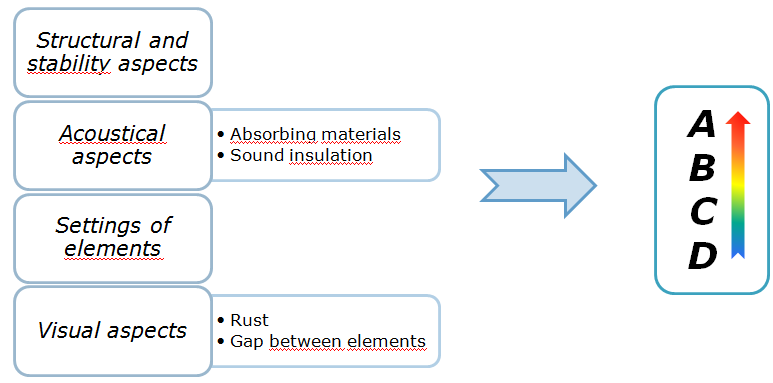 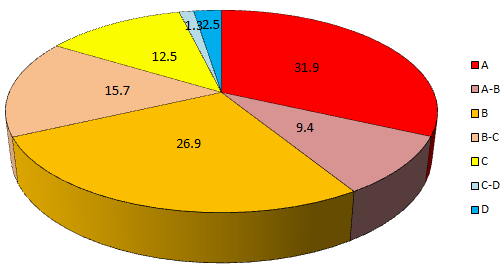 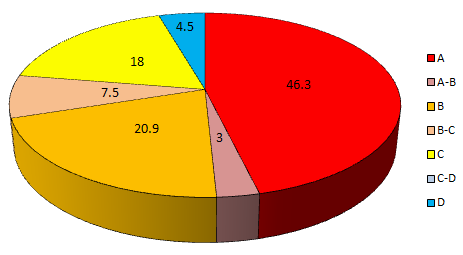 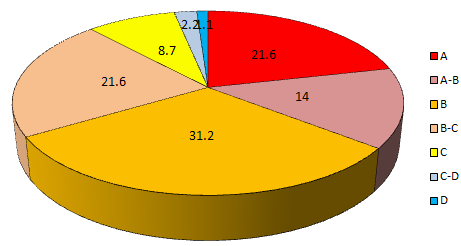 [Speaker Notes: Au niveau des camemberts, il s’agit de pourcentages.

Les « Upgrade » et « Réhabilitation » sont obtenus par croisement des bases de données Ecrans antibruit et Sites d’actions.]
Autres interventions – exemple : Joints de dilatation
Plaintes et demandes d’expertise
Recherches et analyses des méthodes UE

 Méthode néerlandaise RTD 1007-3 retenue




Caractérisation du revêtement (amont et aval)
Caractérisation au droit du joint
Exigence :  Niveaujoint – Niveaurevêtement ≤ 5dB(A)
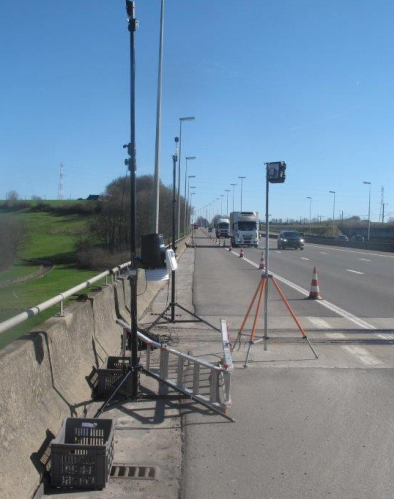 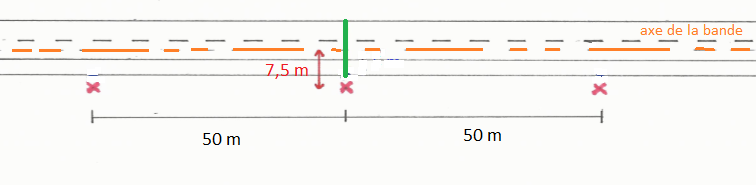 Xm
X : sonomètre
[Speaker Notes: Il importe principalement que les différents sonomètres soient positionnés à même distance du milieu de la bande de circulation

In fine, cette méthode viendrait s’ajouter au terme de tout le processus de vérification des joints de dilatation (GT Joint).
Concernant l’exigence de 5dB(A), celle-ci peut être adaptée en fonction des situations. 
Actuellement, un TFE visant à réalisé une base de données et à caractériser différents types de joints est en cours. Celui-ci sera également l’occasion d’étudier les possibilités de diminution de cette exigence.]
4. CELLULE « VIBRATIONS »
Interventions :

Trafic routier
Tensions dans les haubans
Engins de chantier
Trafic ferroviaire
Tirs de mines
Dossiers de plainte le long de nos routes
1. Mesurer les niveaux vibratoires atteints dans la construction
     
2. Déterminer s’il y a risque de dégradation de la construction

3. Déterminer s’il y a risque de gêne vibratoire

4. Déterminer la ou les sources des vibrations.

5. Préconiser des actions correctives.
Exemple 1: intervention « trafic routier »
Gêne et/ou risque de dégradations d’habitation suite à des vibrations continues.
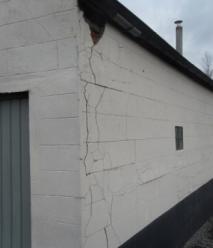 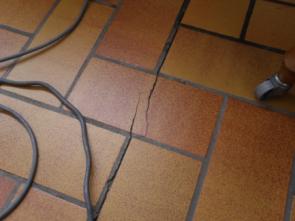 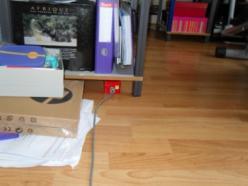 Dégradations du carrelage chez un riverain.
Mesures sur plancher.
Dégradations /fissurations de murs .
Signe de tassement différentiel.
Origine des vibrations.
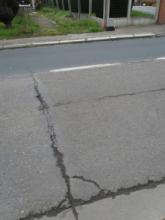 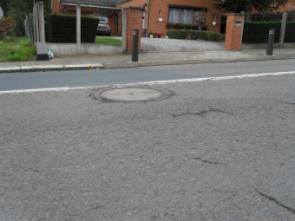 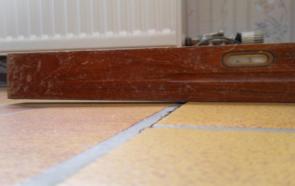 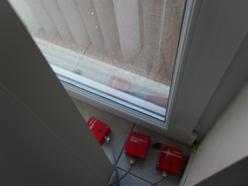 Mesures triaxiales sur fondation.
Exemple 2: intervention « engins de chantier »
Tremblements liés aux travaux - crainte des opérateurs (ex. réhabilitation du viaduc de Virelles).
Courbes d’enregistrement temporel.
Origine des vibrations.
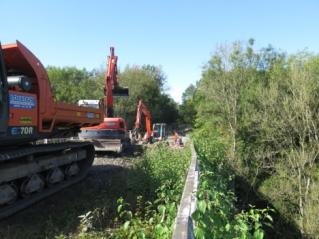 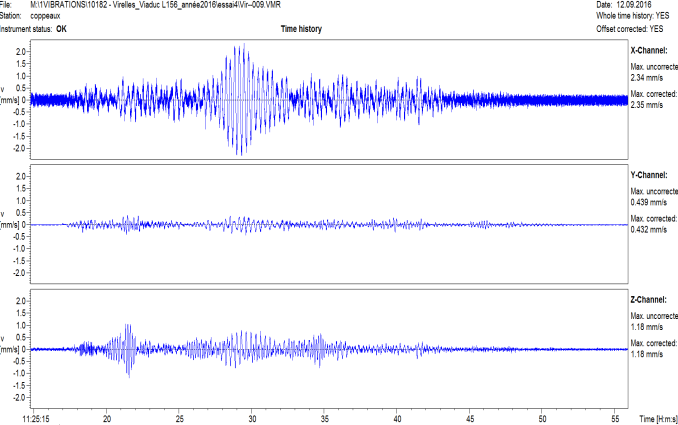 Mesures sur couronnement .
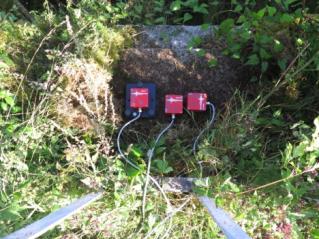 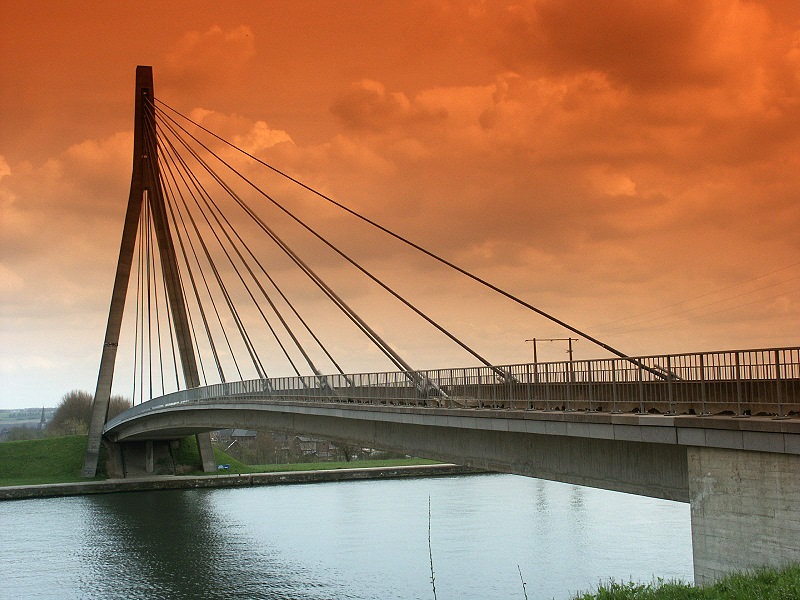 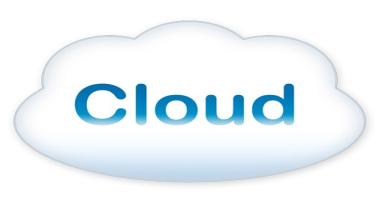 Recherche appliquée – exempleTension dans les haubans – projet 2018
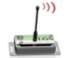 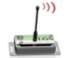 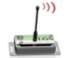 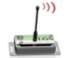 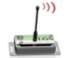 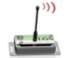 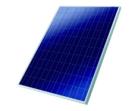 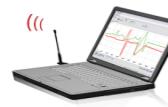 Merci